JOURNEES NATIONALESECOLE INCLUSIVE ! ECOLE POUR TOUS ?
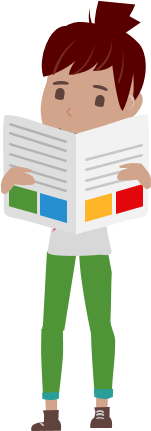 Il n’y a pas que l’école dans la vie, il y a le périsco aussi !
Katy Bouteiller, Fabrice Bousquet, Camille Cretaud, Fiona Tremmery, Salomé Lassalle
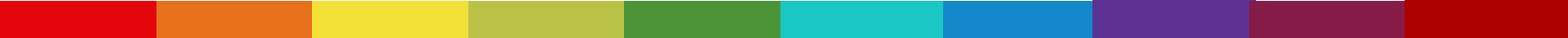 Pôle Ressource Handicap 74
Dispositif favorisant l’inclusion des enfants en situation de handicap dans les temps péri et extra-scolaire
Intervention de mesdames Camille CRETAUD et Fiona TREMMERY
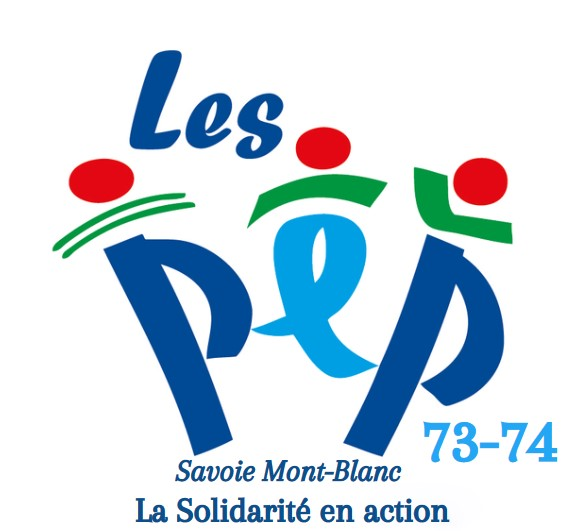 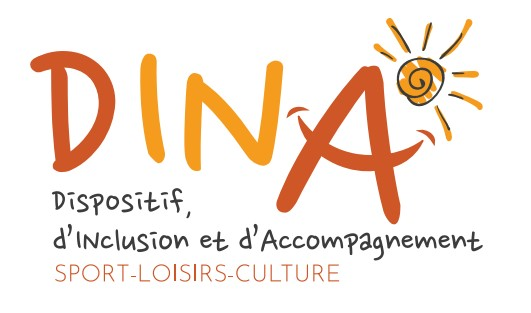 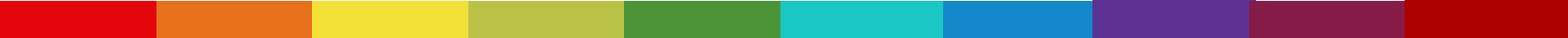 3
Présentation du PRH 74
L’objectif est de faciliter l’accès des enfants de 0 à 17 ans en situation de handicap à l’offre d’activités de loisirs, culturelles ou sportives individuelles et collectives du milieu ordinaire et de la petite enfance, sur le temps extra-scolaire.
Pour les familles : 
Informer 
Faciliter le lien 
Co-construire le projet
Pour les professionnels : 
Sensibiliser 
Soutenir 
Accompagner
*
4
Principales conclusions du diagnostic réalisé en Haute Savoie
Diagnostic territorial de la Haute-Savoie :
16% stipulent ne pas recevoir de demande et/ou n’ayant pas, à leur connaissance, accueilli d’enfants en situation de handicap.  

2% disent ne pas être agréées/habilitées pour accueillir des enfants en situation de handicap ou ne savent pas “comment faire’’.

41% indiquent avoir besoin d’un accompagnement pour accueillir des enfants en situation de handicap  : Sensibilisation/formation, matériel pédagogique, soutien humain.
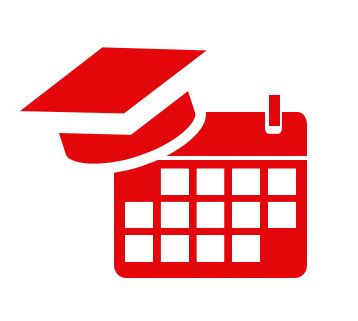 *
Journées nationales : Ecole inclusive ! Ecole pour tous ?
5
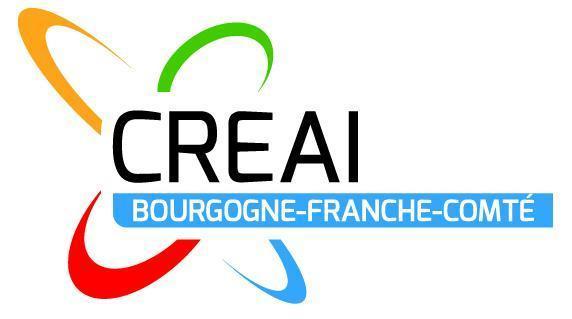 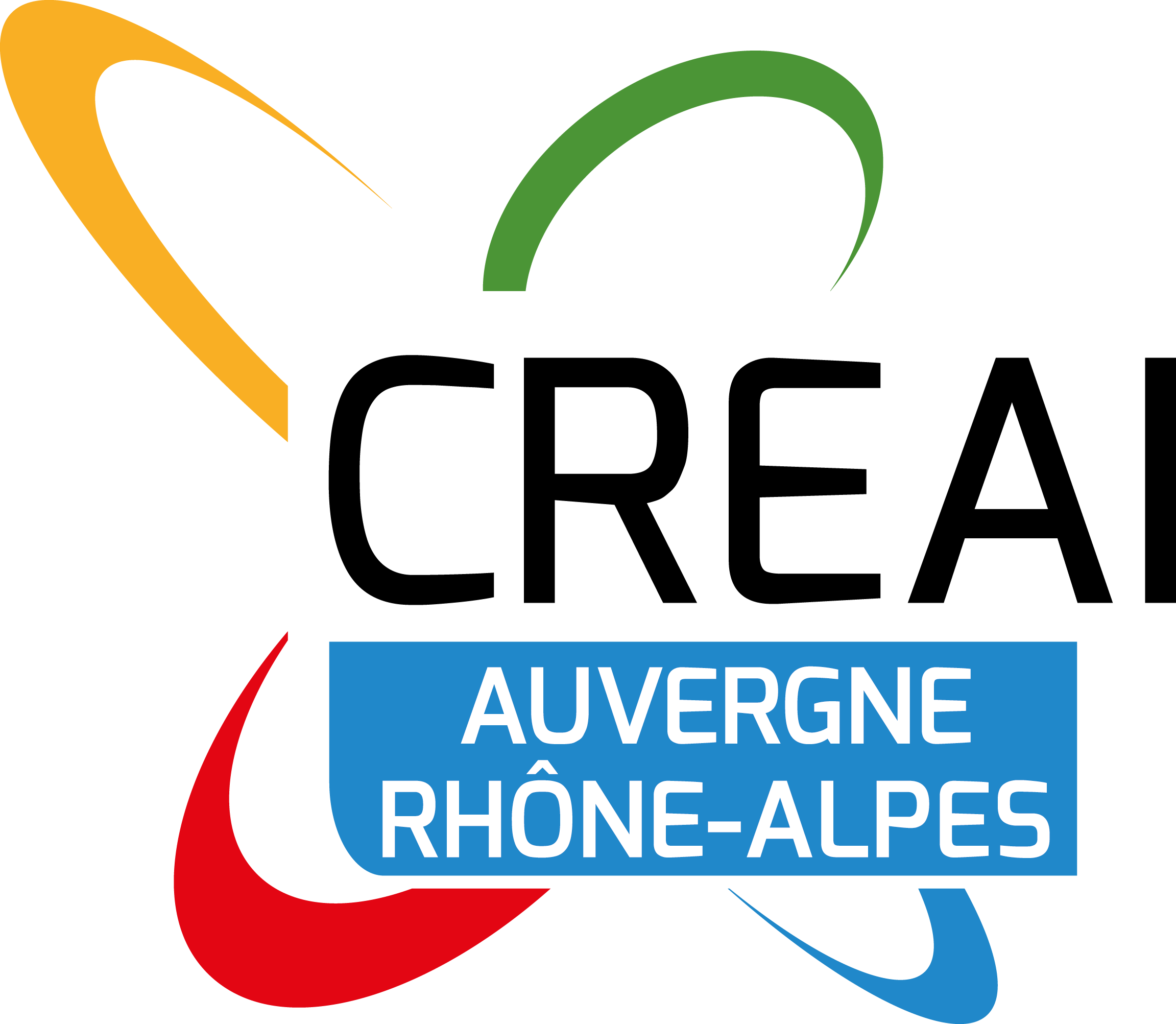 Différentes situations
Situation famille :
Fiche saisine remplie par la famille : développer la motricité de son enfant 
Prise de contact par la conseillère territoriale 
Définition et co-construction du projet 
Mise en lien avec une salle d’escalade
Situation professionnel :
Fiche saisine remplie par les professionnels : besoin de sensibilisation 
Prise de contact par la conseillère territoriale 
Définition et co-construction du projet 
Proposition de sensibilisation voire de formation mise en lien avec le réseau du PRH 74
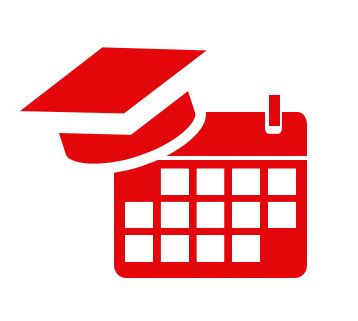 *
Journées nationales : Ecole inclusive ! Ecole pour tous ?
6
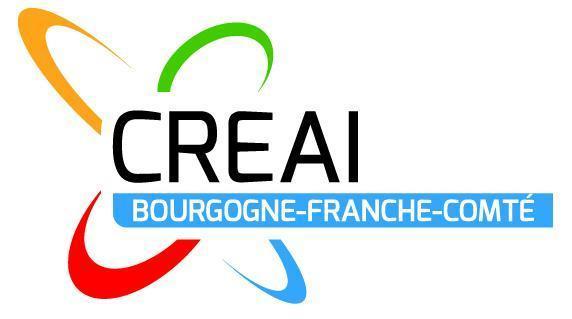 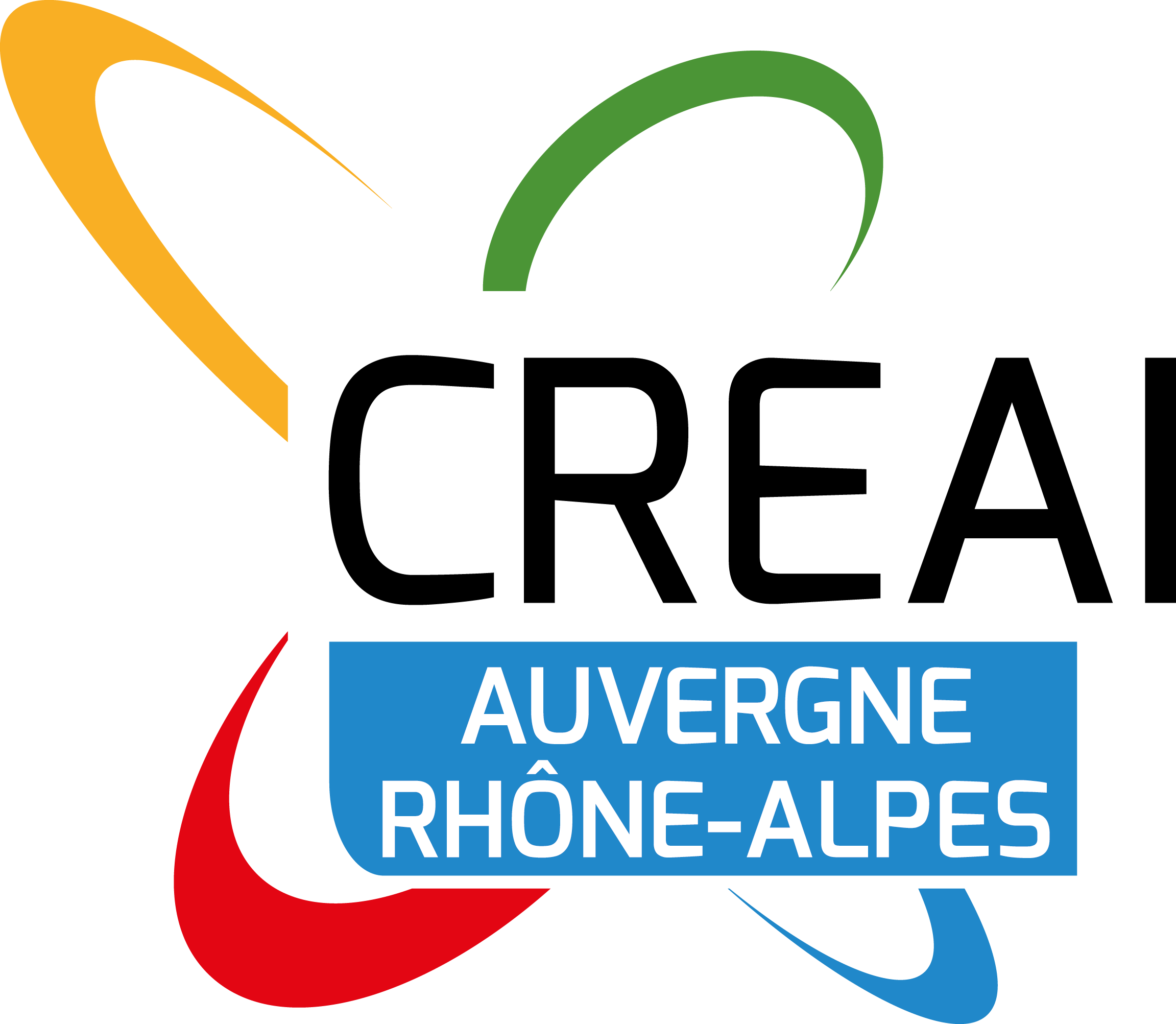 L’accueil en temps périscolaires
Quels sont les freins ?
 Quelles sont les bonnes pratiques ?
Intervention de madame Katy Bouteiller
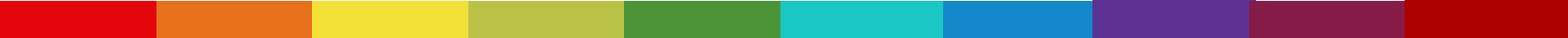 7
Les freins à l’accueil
Le manque voire l’absence de concertation avec l’équipe éducative ou l’oubli de « l’acteur périscolaire » lors de sa mise en place


Une méconnaissance du fonctionnement des services périscolaires et de la restauration scolaire par les familles et/ou par les professionnels qui accompagnent les familles et leurs enfants : le directeur d’école souvent vu comme le responsable de l’ensemble de la journée de l’enfant


Une répartition des heures de l’AESH qui ne prend pas en compte le temps méridien ou le temps périscolaire
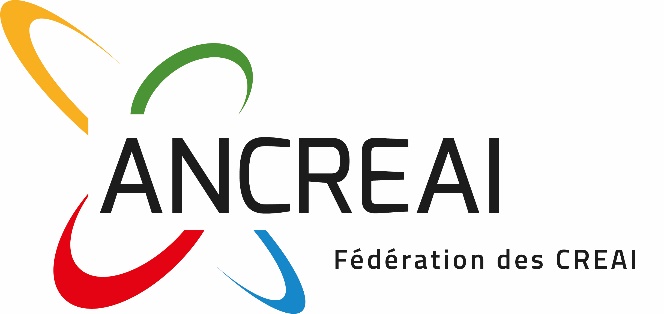 *
8
Les freins à l’accueil
Les difficultés de recrutement d’animateurs et donc d’animateurs ou de personnels capables de prendre en charge l’enfant 


Une méconnaissance des dispositifs pouvant financer le surencadrement d’enfants : bonus inclusion CAF


Un défaut de moyen matériel


Un engagement des acteurs restant insuffisant
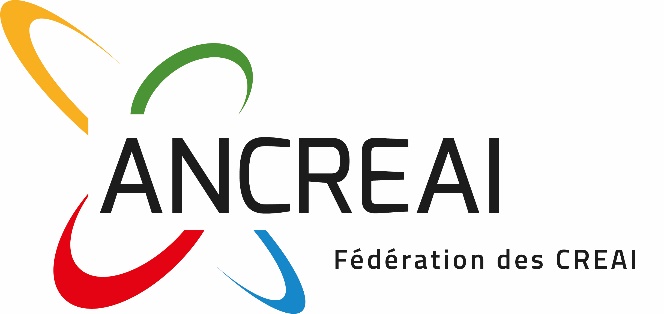 *
9
Les bonnes pratiques
Travailler en mode partenariat autour du besoin de la famille (mode de garde ? répit ponctuel ? répit récurrent? volonté éducative ?) et de l’enfant (sécurité physique et affective)


Les services périscolaires associés dès l’inscription de l’enfant à l’école ou dès sa présence en crèche


La présence systématique du responsable périscolaire aux instances éducatives : équipe éducative, équipe de suivi de scolarisation, PAI, etc…
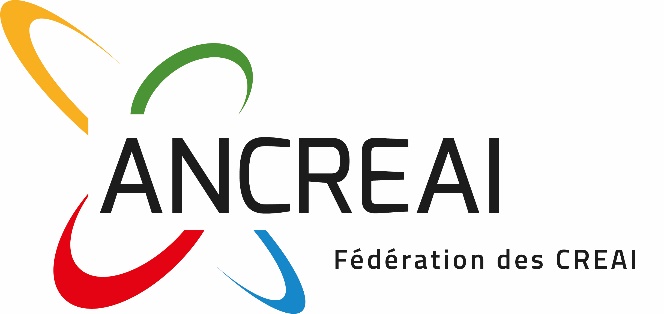 *
10
Les bonnes pratiques
Un maillage territorial pour identifier/repérer les enfants et leurs familles pour mieux les accompagner


L’embauche des AESH comme animateurs.rices sur les temps périscolaires pour assurer la continuité de l’accueil  


Les dispositifs de la CAF utilisés pour recruter des animateurs et former les équipes (CTG et bonus inclusion)


La mutualisation de moyens en interne ou entre collectivités (exemple de prêt de matériel)
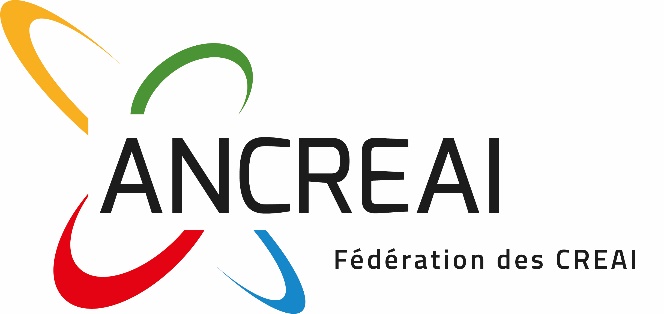 *
11
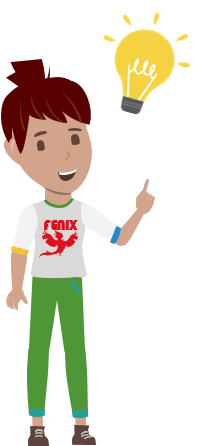 MERCI !